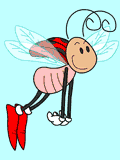 Tiếng việt
                                    Tuần 12
                                    Tiết 2    Luyện viết

Bài 1. Gạch dưới các quan hệ từ trong đoạn văn sau:
      Và mỗi chiều, khi lá rụng nhiều ngập cả xung quanh gốc bàng, có một bà già quét gom lại đổ vào hai giỏ lớn rồi gánh về phía làng Câu (Phước Trạch, gần cửa Đại, nay thuộc về Hội An). Được biết nếu đem lá bàng rụng về nấu nước nhuộm lưới đánh cá, lưới cũ cũng như lưới mới để … lưới được bền và giữ lâu được màu nâu … 
      Hễ thấy bàng hết trái và bắt đầu rụng lá thì biết đã gần đến Tết.
      Rồi những lá non ló ra mơn mởn màu lục lạc. Mỗi ngày lá đâm ra nhiều, mau lớn, rậm cành.
                                                        Theo Minh Hương
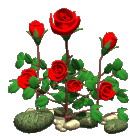 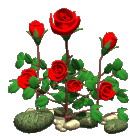 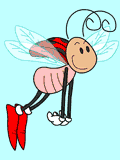 Tiếng việt
                        Tuần 12
                        Tiết 2    Luyện viết
Bài 2 . Đọc bài văn Chị Đào và làm theo yêu cầu bên dưới:
Xác định dàn ý của bài văn trên.
b) Ghi lại những đặc điểm về ngoại hình của nhân vật Đào.
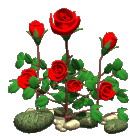 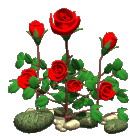 Chị Đào
     Đào thuộc loại người gặp một lần là có thể nhớ mãi, rất dễ phân biệt với các chị em khác.
     Hai con mắt của chị hẹp và dài, đưa đi đưa lại rất nhanh. Gò má cao, đầy tàn hương và hàm răng trên đen nhờ nhờ hơi nhô ra ngoài môi. Chị bịt đầu bằng chiếc khăn vải kẻ ô vuông một vệt dài phía sau khiến những nét thiếu hòa hợp trên mặt càng trở nên thô, càng đỏng đảnh. Cái thân người sồ sề của chị như nở ra, cặp chân ngắn khỏe, hai bàn tay có những ngón rất to vẫn thoăn thoắt lượm những bó lạc.Và bằng cử chỉ rất nhanh, chị uốn hai cổ tay xiết những rễ cây đầy củ lạc già lên vòng trục. Người Đào cũng nẩy bật lên theo, thớ thịt trên bả vai khẽ rung rung, hai bàn tay xoay đi xoay lại càng vội vã. Chị đã quá mệt nhưng đôi gò má đầy tàn hương cứ bướng bỉnh và hai con mắt nhỏ tí vẫn ánh lên thách thức. Mái tóc óng mượt ngày nào qua năm tháng giờ đã khô lại và đỏ đi. Chị vẫn sống mạnh mẽ, táo bạo và luôn hờn giận cho bản thân mình.
     Nhưng từ khi lên nông trường Điện Biên, chị đã tìm thấy hạnh phúc cho mình và cũng vun đắp cho hạnh phúc của người khác. Cuộc sống vĩ đại đã trở lại. Một mùa xuân mới lại về !
                                                                                     Theo Nguyễn Khải
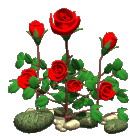 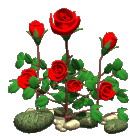 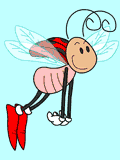 Tiếng việt
                                  Tuần 12
                                  Tiết 2           Luyện viết
Xác định dàn ý của bài văn trên:
           Mở bài:(từ Đào thuộc loại người … các chị em khác)

           Thân bài: (từ Hai con mắt của chị … cho bản thân mình)
             
           Kết bài: (phần còn lại)
Giới thiệu chị Đào
Tả hình dáng, tính tình và hoạt động của chị Đào.
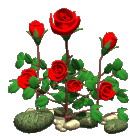 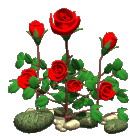 Cảm xúc của tác giả.
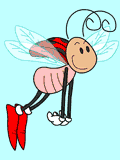 Tiếng việt
                                  Tuần 12
                                     Tiết 2    Luyện viết
b) Ghi lại những đặc điểm về ngoại hình của nhân vật Đào.
Hai con mắt của chị hẹp và dài, đưa đi đưa lại rất nhanh. Gò má cao, đầy tàn hương và hàm răng trên đen nhờ nhờ hơi nhô ra ngoài môi. Chị bịt đầu bằng chiếc khăn vải kẻ ô vuông một vệt dài phía sau khiến những nét thiếu hòa hợp trên mặt càng trở nên thô, càng đỏng đảnh. Cái thân người sồ sề của chị như nở ra, cặp chân ngắn khỏe, hai bàn tay có những ngón rất to vẫn thoăn thoắt lượm những bó lạc, đôi gò má đầy tàn hương cứ bướng bỉnh và hai con mắt nhỏ tí vẫn ánh lên thách thức. Mái tóc óng mượt ngày nào qua năm tháng giờ đã khô lại và đỏ đi.
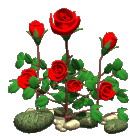 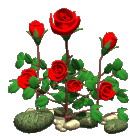 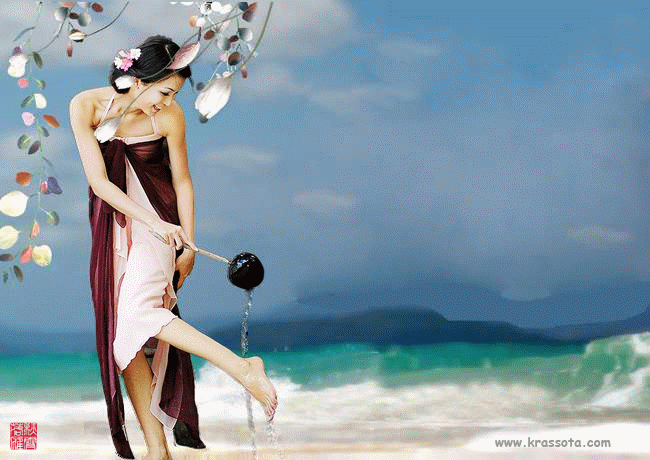 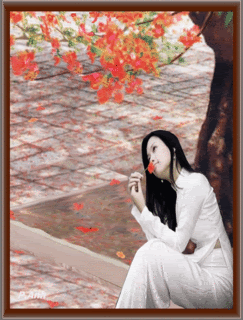